Правила поведения в ситуации коррупционной направленности
ПРОВОКАЦИИ
РЕКОМЕНДАЦИИ ПО ПРАВИЛАМ ПОВЕДЕНИЯ
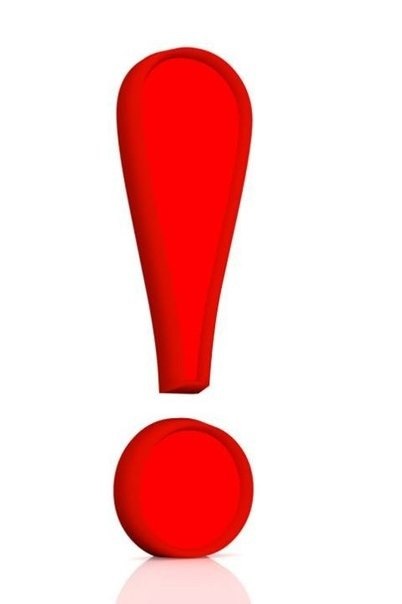 не оставлять без присмотра служебные помещения, в которых работают проверяющие, и личные вещи (одежда, портфели, сумки и т.д.);
в случае обнаружения после ухода посетителя на рабочем месте или в личных вещах каких-либо посторонних предметов, не предпринимая никаких самостоятельных действий, немедленно доложить руководителю
ЕСЛИ ВАМ ПРЕДЛАГАЮТ ВЗЯТКУ
РЕКОМЕНДАЦИИ ПО ПРАВИЛАМ ПОВЕДЕНИЯ
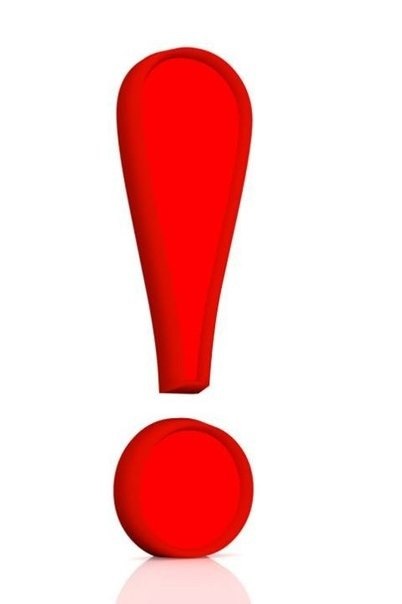 вести себя крайне осторожно, вежливо, без заискивания, не допуская опрометчивых высказываний, которые могли бы трактоваться взяткодателем либо как готовность, либо как категорический отказ принять взятку;
внимательно выслушать и точно запомнить предложенные Вам условия (размер сумм, наименование товаров и характер услуг, сроки и способы передачи взятки, последовательность решения вопросов);
постараться перенести вопрос о времени и месте передачи взятки до следующей беседы и предложить хорошо знакомое Вам место для следующей встречи;
не берите инициативу в разговоре на себя, больше «работайте на прием», позволяйте потенциальному взяткодателю «выговориться», сообщить Вам как можно больше информации;
при наличие у Вас диктофона постараться записать (скрытно) предложение о взятке;
подготовить письменное сообщение по данному факту
УГРОЗА ЖИЗНИ И ЗДОРОВЬЮ
РЕКОМЕНДАЦИИ ПО ПРАВИЛАМ ПОВЕДЕНИЯ
Если оказывается открытое давление или осуществляется угроза жизни и здоровью гражданского служащего Рособрнадзора или членам его семьи со стороны сотрудников проверяемой организации либо от других лиц, рекомендуется:
по возможности скрытно включить записывающее устройство;
с угрожающими держать себя хладнокровно, а если их действия становятся агрессивными, срочно сообщить об угрозах в правоохранительные органы и непосредственному руководителю, вызвать руководителя проверяемой организации;
в случае если угрожают в спокойном тоне (без признаков агрессии) и выдвигают какие-либо условия, внимательно выслушать их, запомнить внешность угрожающих и пообещать подумать над их предложением;
немедленно сообщить о факте угрозы своему руководителю и написать заявление в правоохранительные органы с подробным изложением случившегося;
в случае поступления угроз по телефону, по возможности определить номер телефона, с которого поступил звонок, и записать разговор на диктофон;
при получении угроз  в письменной форме необходимо принять меры по сохранению возможных отпечатков пальцев на бумаге (конверте), вложив их в плотно закрываемый полиэтиленовый пакет
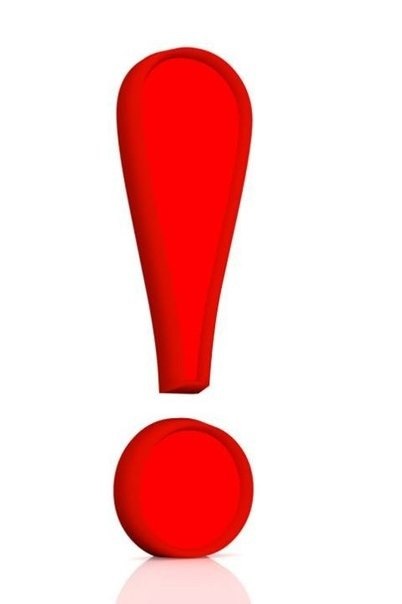 КОНФЛИКТ ИНТЕРЕСОВ
гражданский служащий Рособрнадзора обязан
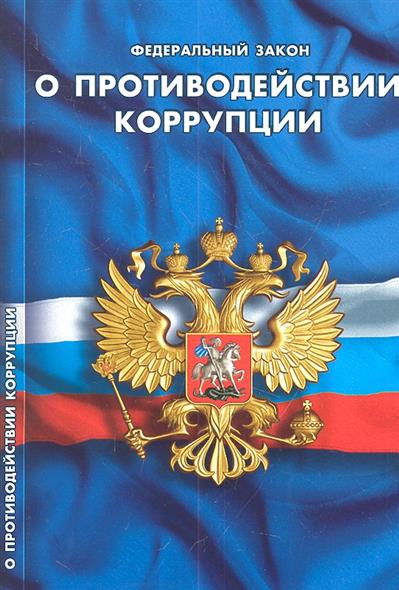 Под конфликтом интересов понимается ситуация, при которой личная заинтересованность (прямая или косвенная) государственного служащего влияет или может повлиять на надлежащее исполнение им должностных(служебных) обязанностей и при которой возникает или может возникнуть противоречие между личной заинтересованностью государственного служащего и правами и законными интересами граждан, организаций, общества или государства, способное привести к причинению вреда правам и законным интересам граждан, организаций, общества или государства
принимать меры по предотвращению конфликта интересов;
внимательно относиться к любой возможности возникновения конфликта интересов;
принять меры по преодолению возникшего конфликта интересов самостоятельно или по согласованию с руководителем;
сообщать руководителю о любом реальном или потенциальном конфликте интересов, как только Вам становится о нем известно
КОНФЛИКТ ИНТЕРЕСОВ
РЕКОМЕНДАЦИИ ПО ПРАВИЛАМ ПОВЕДЕНИЯ
УЧАСТИЕ В ПОЛИТИЧЕСКОЙ ДЕЯТЕЛЬНОСТИ
ПОДАРКИ
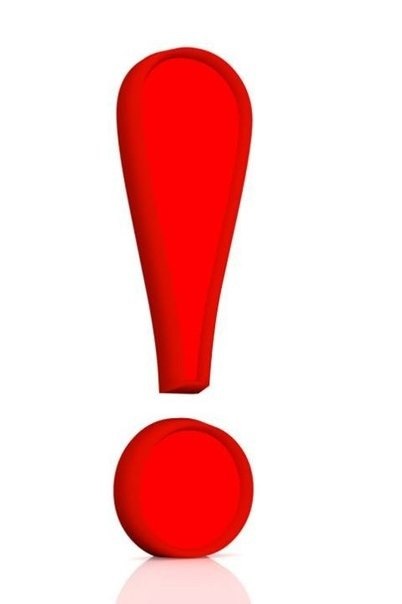 гражданский служащий Рособрнадзора не должен просить (принимать) подарки (услуги, приглашения и любые другие выгоды), предназначенные для него или для членов его семьи, родственников, а также для лиц или организаций, с которыми гражданский служащий Рособрнадзора имеет или имел отношения, способные повлиять или создать видимость влияния на его беспристрастность, стать вознаграждением или создать видимость вознаграждения, имеющего отношение к исполняемым служебным обязанностям;
обычное гостеприимство и личные подарки в допускаемых законодательством формах и размерах не должны создавать конфликт интересов или его видимость
с учетом соблюдения своих конституционных прав гражданский служащий Рособрнадзора обязан следить за тем, чтобы его участие в политической деятельности, причастность к политической полемике не влияли на уверенность граждан и руководителей в его способности беспристрастно исполнять служебные обязанности
КОНФЛИКТ ИНТЕРЕСОВ
РЕКОМЕНДАЦИИ ПО ПРАВИЛАМ ПОВЕДЕНИЯ
ОТНОШЕНИЕ К НЕНАДЛЕЖАЩЕЙ ВЫГОДЕ
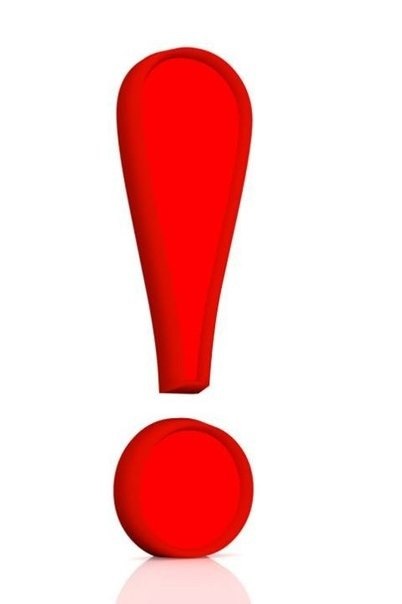 Если гражданскому служащему Рособрнадзора предлагается ненадлежащая выгода, то с целью обеспечения своей безопасности он обязан принять следующие меры:
отказаться от ненадлежащей выгоды;
попытаться установить лицо, сделавшее такое предложение;
избегать длительных контактов, связанных с предложением ненадлежащей выгоды;
в случае, если ненадлежащую выгоду нельзя ни отклонить, ни возвратить отправителю, она должна быть передана соответствующим государственным органам;
довести факт предложения ненадлежащей выгоды до сведения руководителя;
продолжать работу в обычном порядке, в особенности с делом, в связи с которым была предложена ненадлежащая выгода
КОНФЛИКТ ИНТЕРЕСОВ
РЕКОМЕНДАЦИИ ПО ПРАВИЛАМ ПОВЕДЕНИЯ
ИНТЕРЕСЫ ВНЕ 
ГРАЖДАНСКОЙ СЛУЖБЫ
УЯЗВИМОСТЬ ГРАЖДАНСКОГО СЛУЖАЩЕГО РОСОБРНАДЗОРА
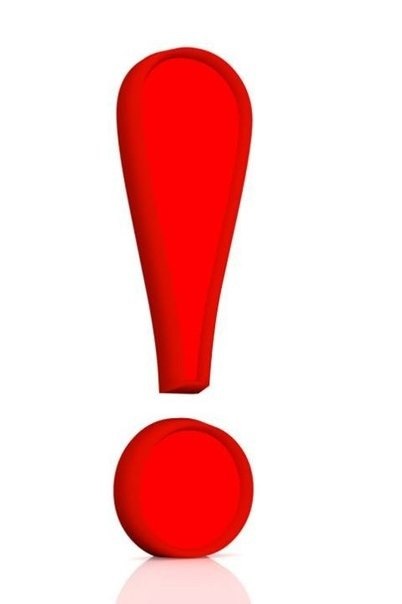 гражданский служащий Рособрнадзора не должен осуществлять деятельность, занимать должность, не совместимые с гражданской службой, а также если она может привести к конфликту интересов;
гражданский служащий Рособрнадзора прежде чем соглашаться на замещение каких бы то ни было должностей обязан согласовать этот вопрос с руководителем
гражданский служащий Рособрнадзора в своем поведении не должен допускать возникновения или создания ситуаций или их видимости, которые могут вынудить его оказать услугу или предпочтение другому лицу или организации
КОНФЛИКТ ИНТЕРЕСОВ
РЕКОМЕНДАЦИИ ПО ПРАВИЛАМ ПОВЕДЕНИЯ
ЗЛОУПОТРЕБЛЕНИЕ СЛУЖЕБНЫМ ПОЛОЖЕНИЕМ
ИСПОЛЬЗОВАНИЕ СЛУЖЕБНОГО ПОЛОЖЕНИЯ И ИМУЩЕСТВА
гражданский служащий Рособрнадзора не должен предлагать никаких услуг, оказания предпочтения или иных выгод, каким-либо образом связанных с его должностным положением;
гражданский служащий Рособрнадзора не должен пытаться влиять в своих интересах на какое бы то ни было лицо или организацию, в том числе и на других гражданских служащих, пользуясь своим служебным положением или предлагая им ненадлежащую выгоду
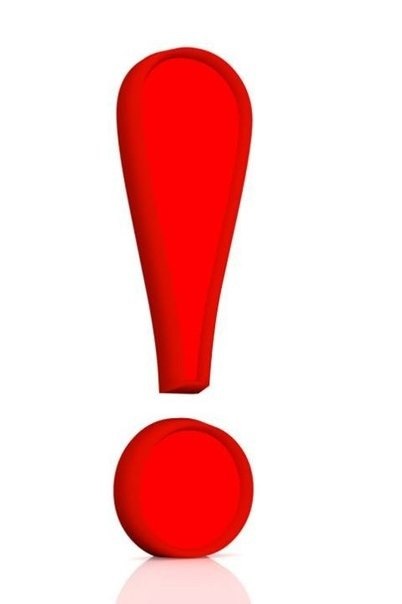 гражданский служащий Рособрнадзора должен принимать меры, чтобы управление вверенным ему имуществом, подчиненными службами и финансовыми средствами было компетентно, экономно и эффективно, учитывая, что неприятие указанных мер может быть оценено как конфликт интересов;
гражданский служащий Рособрнадзора обязан не допускать использование указанных средств и имущества во внеслужебных целях
КОНФЛИКТ ИНТЕРЕСОВ
РЕКОМЕНДАЦИИ ПО ПРАВИЛАМ ПОВЕДЕНИЯ
ИСПОЛЬЗОВАНИЕ ИНФОРМАЦИИ
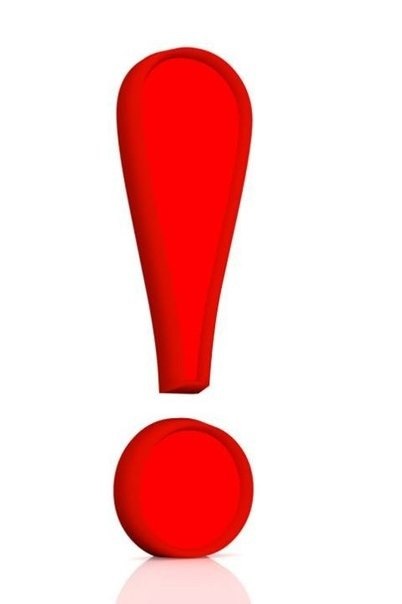 гражданский служащий Рособрнадзора может сообщать и использовать служебную информацию только при соблюдении действующих в Рособрнадзоре норм и требований;
гражданский служащий Рособрнадзора обязан принимать соответствующие меры для обеспечения гарантии безопасности и конфиденциальности информации, за которую он несет ответственность или (и) которая стала известна ему в связи с исполнением служебных обязанностей;
гражданский служащий Рособрнадзора не должен стремиться получить доступ к служебной информации, не относящейся к его компетенции;
гражданский служащий Рособрнадзора не должен использовать не по назначению информацию, которую он может получить при исполнении своих служебных обязанностей или в связи с ними;
гражданский служащий Рособрнадзора не должен задерживать официальную информацию, которая может или должна быть предана гласности
КОНФЛИКТ ИНТЕРЕСОВ
РЕКОМЕНДАЦИИ ПО ПРАВИЛАМ ПОВЕДЕНИЯ
ИНТЕРЕСЫ ПОСЛЕ ПРЕКРАЩЕНИЯ ГРАЖДАНСКОЙ СЛУЖБЫ, ОТНОШЕНИЯ С БЫВШИМИ ГРАЖДАНСКИМИ СЛУЖАЩИМИ
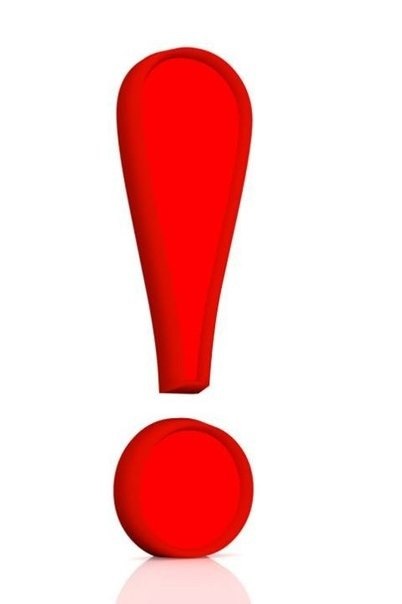 гражданский служащий Рособрнадзора не должен использовать свое нахождение на гражданской службе для получения предложений работы после ее завершения;
гражданский служащий Рособрнадзора не должен допускать, чтобы перспектива другой работы способствовала реальному или потенциальному конфликту интересов;
бывший гражданский служащий Рособрнадзора не должен действовать от имени какого бы то ни было лица или организации в деле, по которому он действовал или консультировал от имени гражданской службы;
гражданский служащий Рособрнадзора не должен оказывать особое внимание бывшим гражданским служащим и предоставлять им доступ в Рособрнадзор, если это может создать конфликт интересов